Building Java Programs
Binary Search Trees

reading: 17.3 – 17.4
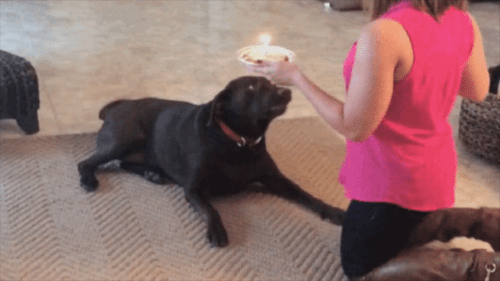 overallRoot
55
87
29
-3
40
60
42
contains
overall root
55
29
87
-3
42
60
91
Binary search trees
binary search tree ("BST"): a binary tree where each non-empty node R has the following properties:
elements of R's left subtree contain data "less than" R's data,
elements of R's right subtree contain data "greater than" R's,
R's left and right subtrees are also binary search trees.

BSTs store their elements insorted order, which is helpfulfor searching/sorting tasks.
8
m
5
11
g
q
2
10
18
7
b
k
x
7.2
4
20
e
-5
1.9
9.6
18
-1
-7
8.1
21.3
BST examples
Which of the trees shown are legal binary search trees?
42
overall root
18
12
35
4
22
15
58
13
40
-2
7
16
19
31
87
Searching a BST
Describe an algorithm for searching a binary search tree.
Try searching for the value 31, then 6.

What is the maximumnumber of nodes youwould need to examineto perform any search?
overall root
55
29
87
-3
42
60
91
Exercise
Convert the IntTree class into a SearchTree class.
The elements of the tree will form a legal binary search tree.

Write a contains method that takes advantage of the BST structure.

tree.contains(29)  true
tree.contains(55)  true
tree.contains(63)  false
tree.contains(35)  false
Exercise solution
// Returns whether this BST contains the given integer.
public boolean contains(int value) {
    return contains(overallRoot, value);
}

private boolean contains(IntTreeNode node, int value) {
    if (node == null) {
        return false;   // base case: not found here
    } else if (node.data == value) {
        return true;    // base case: found here
    } else if (node.data > value) {
        return contains(node.left, value);
    } else {   // root.data < value
        return contains(node.right, value);
    }
}
8
5
11
2
10
19
7
4
25
22
Adding to a BST
Suppose we want to add new values to the BST below.
Where should the value 14 be added?
Where should 3 be added?  7?

If the tree is empty, whereshould a new value be added?

What is the general algorithm?
overall root
pollev.com/cse143
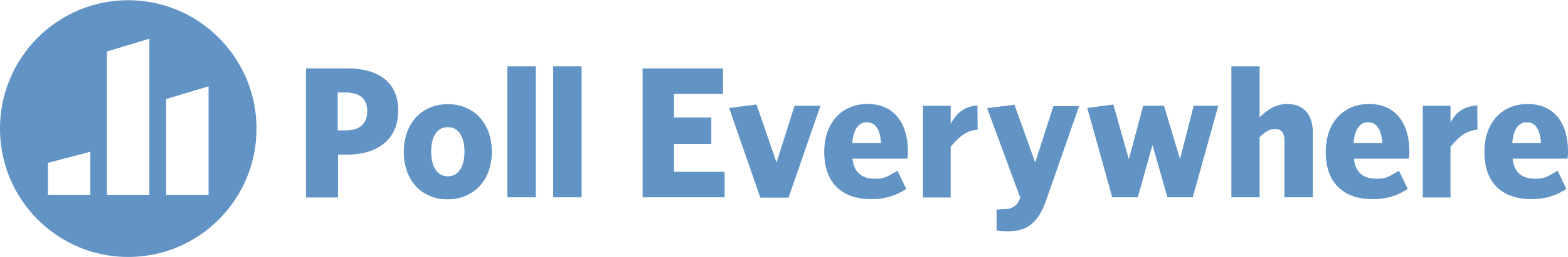 What is the output of this program?
public static void main(String[] args) {
    Point p = new Point(1, 2);
    change1(p);
    System.out.println(p);
    change2(p);
    System.out.println(p);
}

public static void change1(Point p) {
    p.x = 14;
}

public static void change2(Point p) {
    p = new Point(7, 8);
}
20
75
11
98
31
23
39
80
150
77
Adding exercise
Draw what a binary search tree would look like if the following values were added to an initially empty tree in this order:

50
20
75
98
80
31
150
39
23
11
77
50
overall root
55
29
87
-3
42
60
91
49
Exercise
Add a method add to the SearchTree class that adds a given integer value to the BST.
Add the new value in the proper place to maintain BST ordering.

tree.add(49);
overallRoot
55
29
87
-3
42
60
91
An incorrect solution
// Adds the given value to this BST in sorted order.
public void add(int value) {
    add(overallRoot, value);
}

private void add(IntTreeNode node, int value) {
    if (node == null) {
        node = new IntTreeNode(value);
    } else if (node.data > value) {
        add(node.left, value);
    } else if (node.data < value) {
        add(node.right, value);
    }
    // else node.data == value, so
    // it's a duplicate (don't add)
}

Why doesn't this solution work?
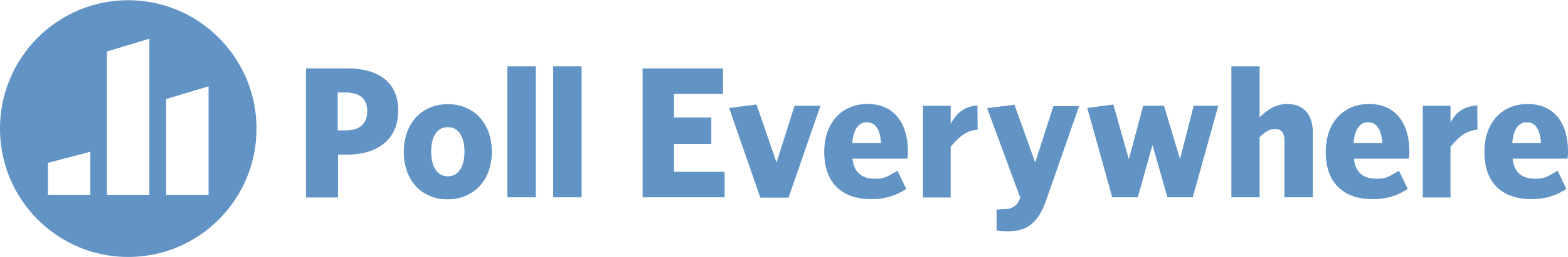 What is the output of this program?
public static void main(String[] args) {
    Point p = new Point(1, 2);
    change1(p);
    System.out.println(p);
    change2(p);
    System.out.println(p);
}

public static void change1(Point p) {
    p.x = 14;
}

public static void change2(Point p) {
    p = new Point(7, 8);
}
The x = change(x)pattern
read 17.3
x
1
y
2
p
A tangent: Change a point
What is the state of the object referred to by p after this code?

public static void main(String[] args) {
    Point p = new Point(1, 2);
    change(p);
    System.out.println(p);
}

public static void change(Point thePoint) {
    thePoint.x = 3;
    thePoint.y = 4;
}

// answer: (3, 4)
x
x
1
3
y
y
2
4
p
Change point, version 2
What is the state of the object referred to by p after this code?

public static void main(String[] args) {
    Point p = new Point(1, 2);
    change(p);
    System.out.println(p);
}

public static void change(Point thePoint) {
    thePoint = new Point(3, 4);
}


// answer: (1, 2)
Changing references
If a method dereferences a variable  (with . ) and modifies the object it refers to, that change will be seen by the caller.

public static void change(Point thePoint) {
    thePoint.x = 3;                // affects p
    thePoint.setY(4);              // affects p

If a method reassigns a variable to refer to a new object, that change will not affect the variable passed in by the caller.

public static void change(Point thePoint) {
    thePoint = new Point(3, 4);    // p unchanged
    thePoint = null;               // p unchanged

What if we want to make the variable passed in become null?
x
x
1
3
y
y
2
4
p
Change point, version 3
What is the state of the object referred to by p after this code?

public static void main(String[] args) {
    Point p = new Point(1, 2);
    change(p);
    System.out.println(p);
}

public static Point change(Point thePoint) {
    thePoint = new Point(3, 4);
    return thePoint;
}

// answer: (1, 2)
x
x
1
3
y
y
2
4
Change point, version 4
What is the state of the object referred to by p after this code?

public static void main(String[] args) {
    Point p = new Point(1, 2);
    p = change(p);
    System.out.println(p);
}

public static Point change(Point thePoint) {
    thePoint = new Point(3, 4);
    return thePoint;
}

// answer: (3, 4)
p
x = change(x);
If you want to write a method that can change the object that a variable refers to, you must do three things:
1.	 pass in the original state of the object to the method
2.	 return the new (possibly changed) object from the method
3.	 re-assign the caller's variable to store the returned result

    p = change(p);    // in main

public static Point change(Point thePoint) {
    thePoint = new Point(99, -1);
    return thePoint;

We call this general algorithmic pattern  x = change(x);
also seen with strings:  s = s.toUpperCase();
49
node
overallRoot
55
29
87
-3
42
60
91
The problem
Much like with linked lists, if we just modify what a local variable refers to, it won't change the collection.


private void add(IntTreeNode node, int value) {
    if (node == null) {
        node = new IntTreeNode(value);
    }

In the linked list case, how did weactually modify the list?
by changing the front
by changing a node's next field
Applying x = change(x)
Methods that modify a tree should have the following pattern:
input (parameter):	old state of the node
output (return):	new state of the node



In order to actually change the tree, you must reassign:

	node        = change(node, parameters);
	node.left   = change(node.left, parameters);
	node.right  = change(node.right, parameters);
	overallRoot = change(overallRoot, parameters);
parameter
return
node
before
node
after
your
method
overallRoot
55
29
87
-3
42
60
91
A correct solution
// Adds the given value to this BST in sorted order.
public void add(int value) {
    overallRoot = add(overallRoot, value);
}

private IntTreeNode add(IntTreeNode node, int value) {
    if (node == null) {
        node = new IntTreeNode(value);
    } else if (node.data > value) {
        node.left = add(node.left, value);
    } else if (node.data < value) {
        node.right = add(node.right, value);
    } // else a duplicate; do nothing

    return node;
}

What happens when node is a leaf?
[Speaker Notes: What about the case where root is unmodified?]